Date:  Tuesday 5th January
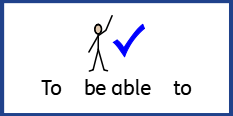 LO To be able to identify hot and cold temperature
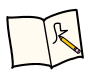 Subject: Science
Science
CHALLENGE 
Can you create you own ice ? 

Once you’re finished can  you write your own instructions and findings. 

Here are some words to help you. 

First   Next    After  Before   End   Finish  Finally
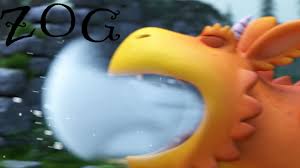 In our story Zog blows ice from his mouth. What things can you find in your home that is cold?
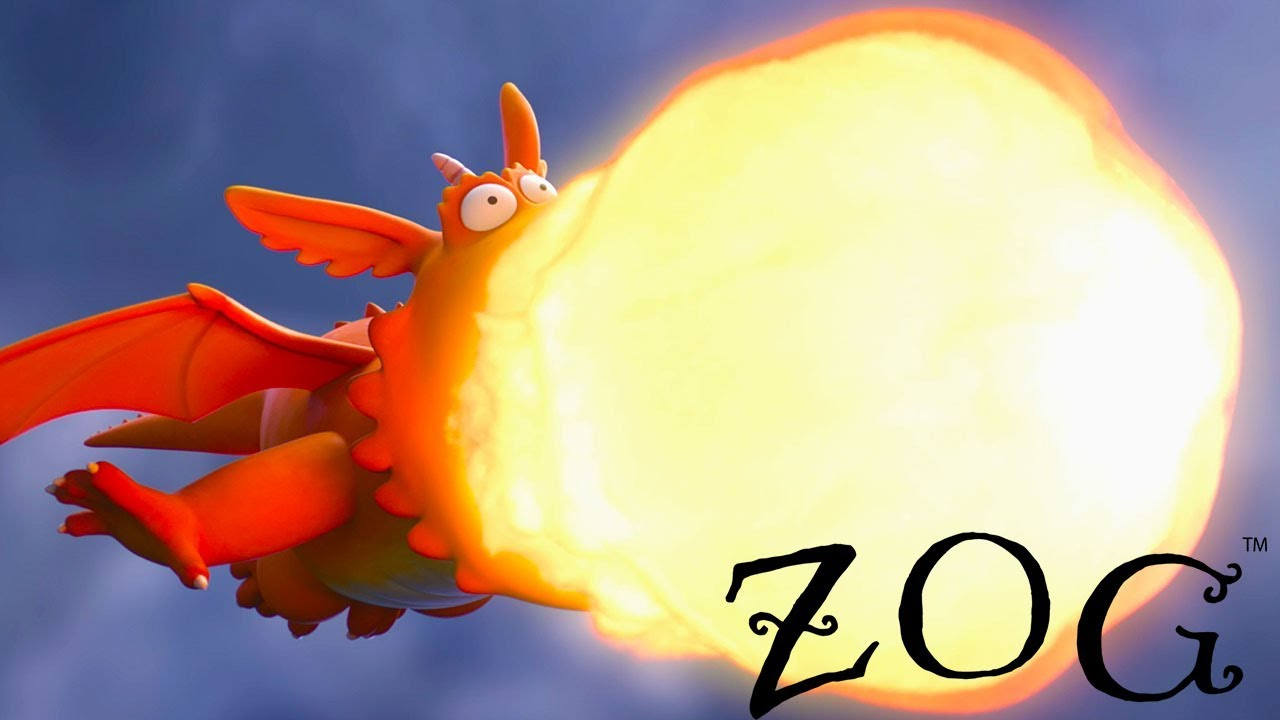 Further in the story Zog begins to blow fire from him mouth. What things can you find in your home that is hot? Be careful, remember not to touch
Copy and paste the link
Date:  Wednesday 6th November
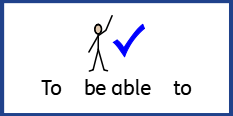 LO to be able to identify how people can be helpful
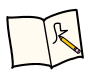 Subject: PSHE
Can you draw and write a simple sentence for this picture describing how the princess helped Zog and how Zog is feeling?
CHALLENGE

What other ways did the princess help Zog?
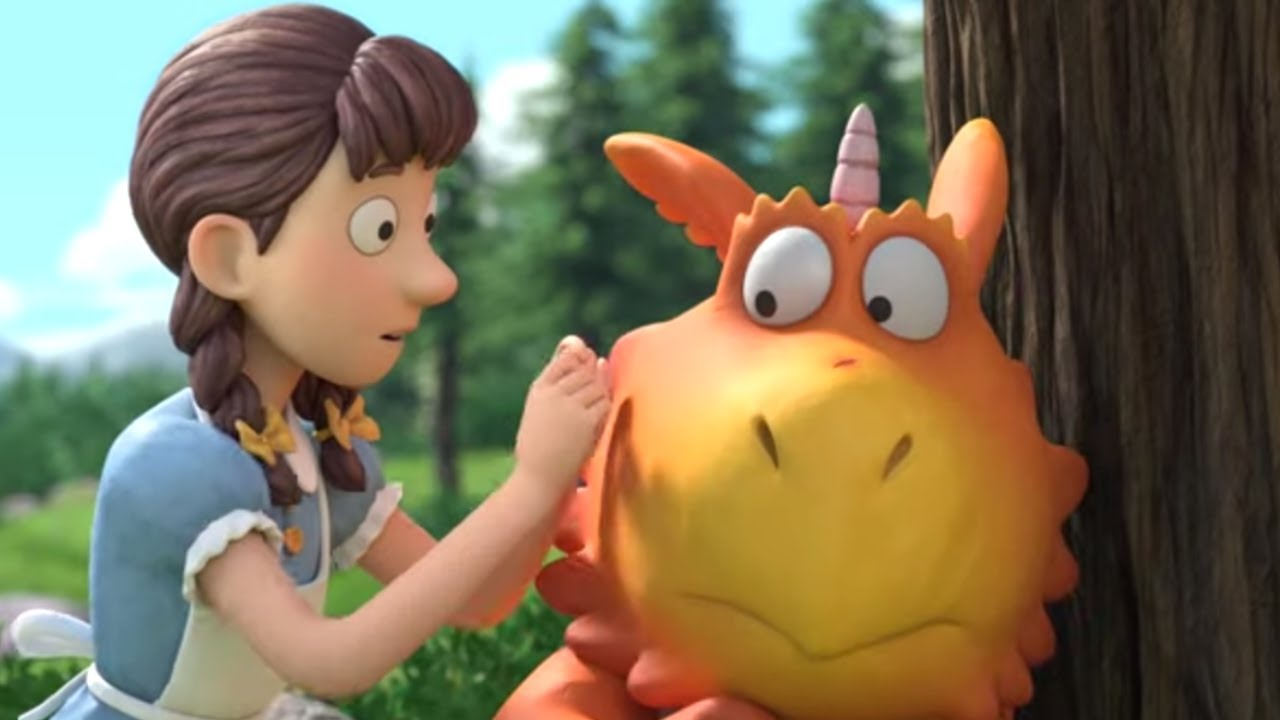 Date:  Thursday 7th November
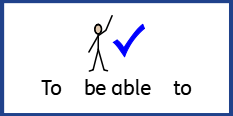 LO To be able to create a 3D structure
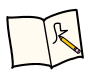 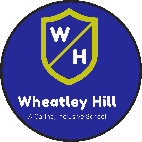 Subject: DT
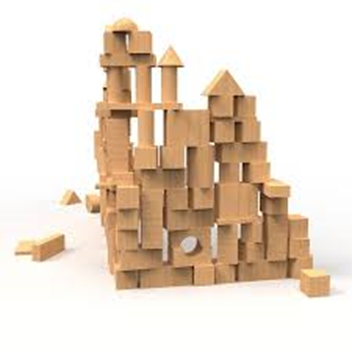 Can you create your very own castle?

Have fun!
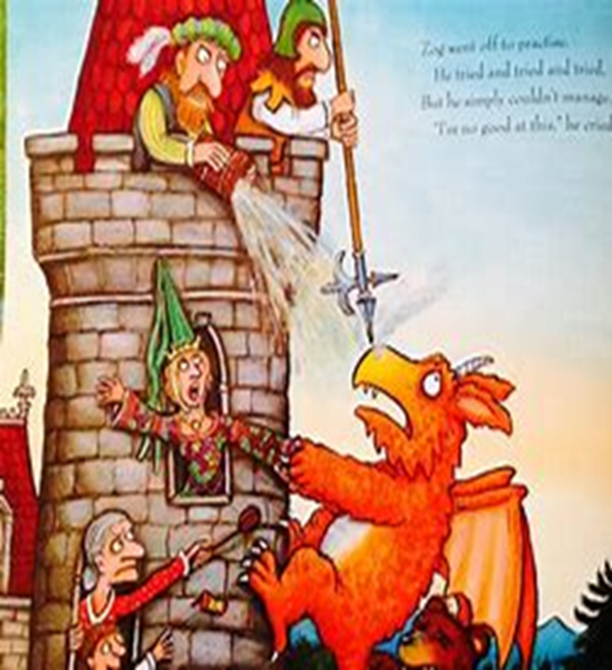 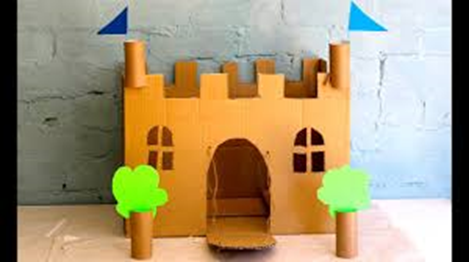 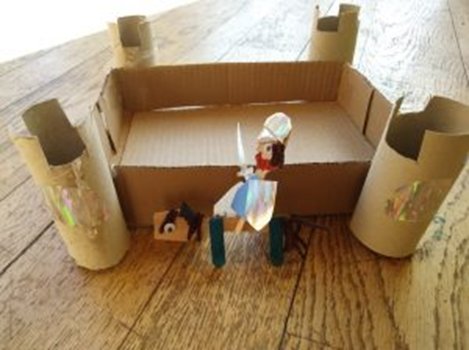 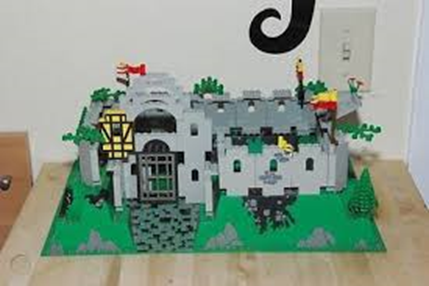 Date:  Friday 8th November
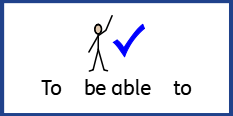 LO To be able design your own dragon/character.
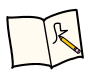 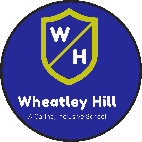 Subject: Art
Can you create your very own dragon friend for Zog? Can you use your English work to help label your dragon? 
 Here is some pictures for inspiration!
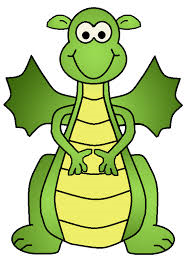 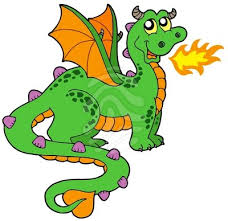 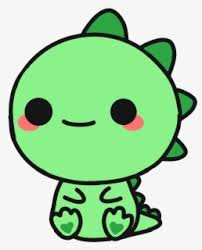 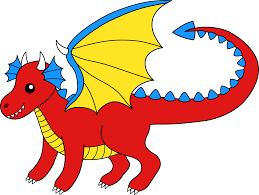 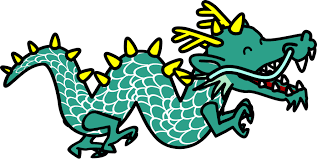